Флаг Венесуэлы
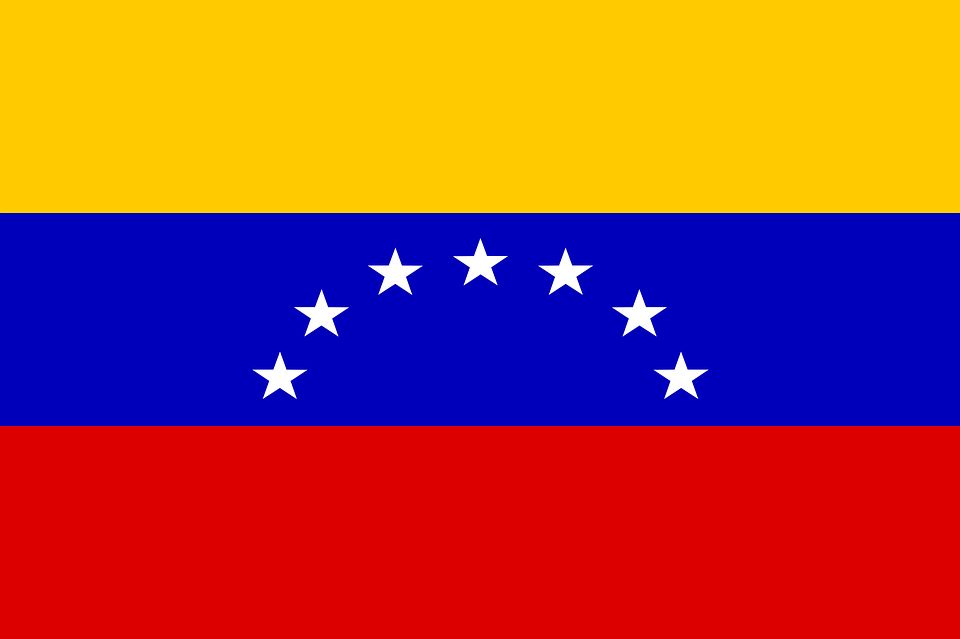 Географическое положение
Государство на севере Южной Америки. Омывается Карибским морем и Атлантическим океаном на севере, граничит с Гайаной на востоке, Бразилией - на юге и Колумбией - на западе.
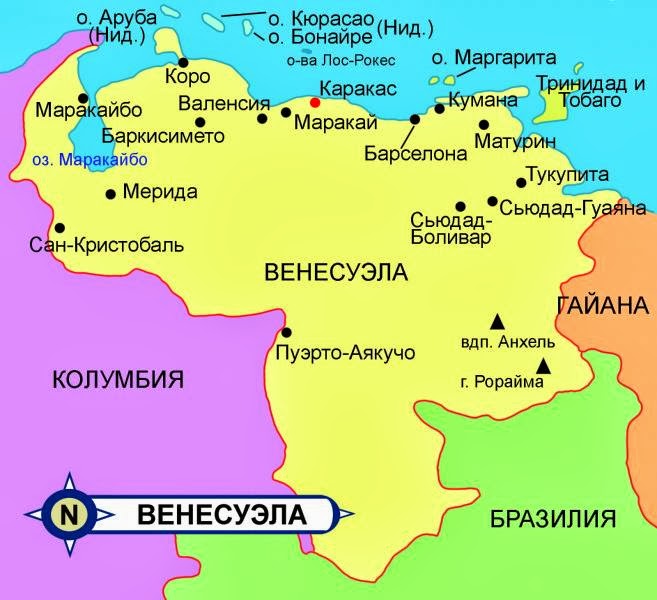 Полезные ископаемые
В Венесуэле добывают природный газ, железо, но в основном нефть
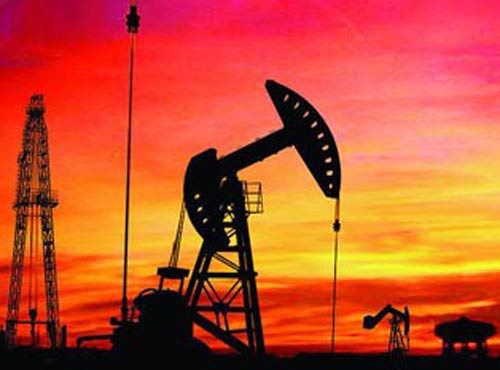 Климатические условия
В январе +24 в июле тоже +24.Венесуэла находится в экваториальном поясе. Количество осадков 280мм на Карибском побережье до2000 в южной части страны.
Реки и озёра
В Венесуэле течёт река Ориноко.Так же там есть озеро Маракайбо
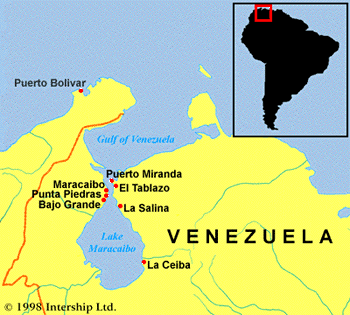 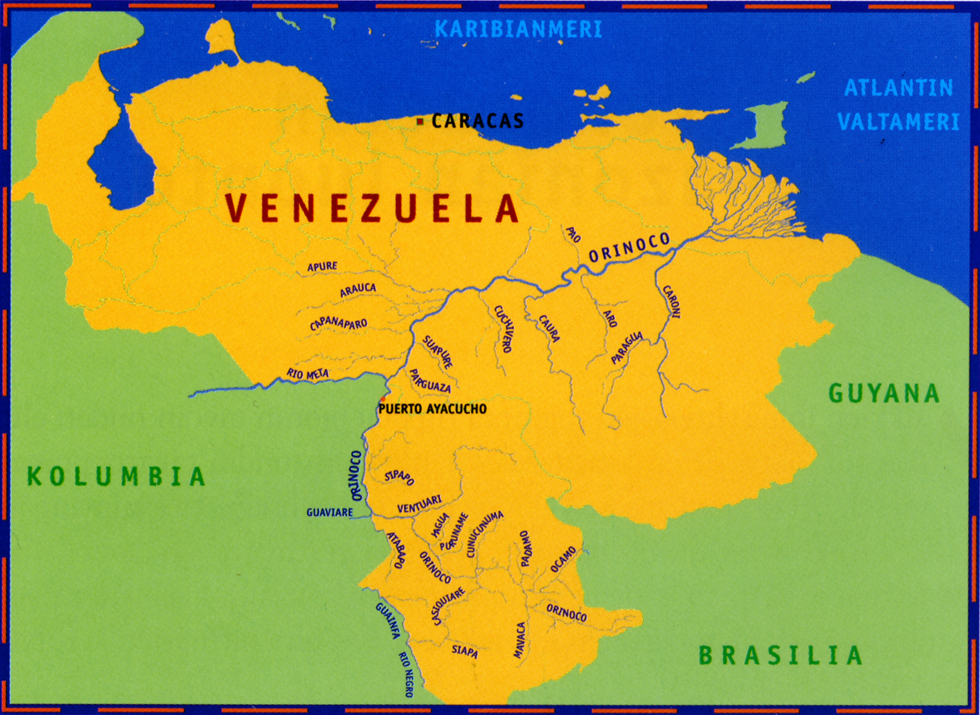 Народы
Основные народы: испаноязычные6 венесуэльцы - потомки коренных народов Америки, испанских колонизаторов и африканских рабов; расовый состав - метисы 67%, белые 9%, чернокожие 8%, относятся к американской индейской расе 7%7, при этом индейцами считают себя 2.3% населения
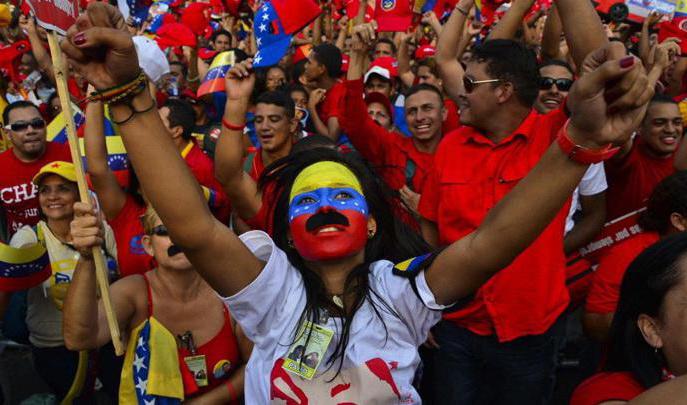 Крупные города
Крупные города Валенсия и Маракайбо
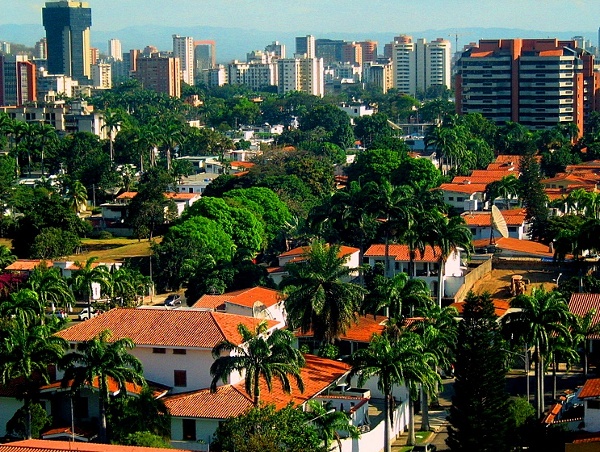 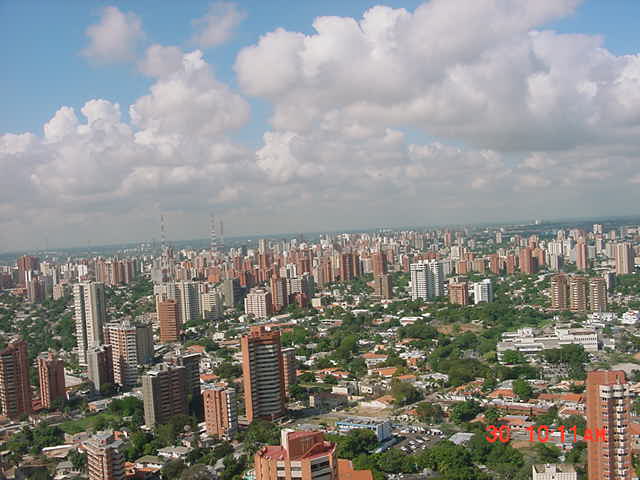 Достопримечательности
Водопад Анхель
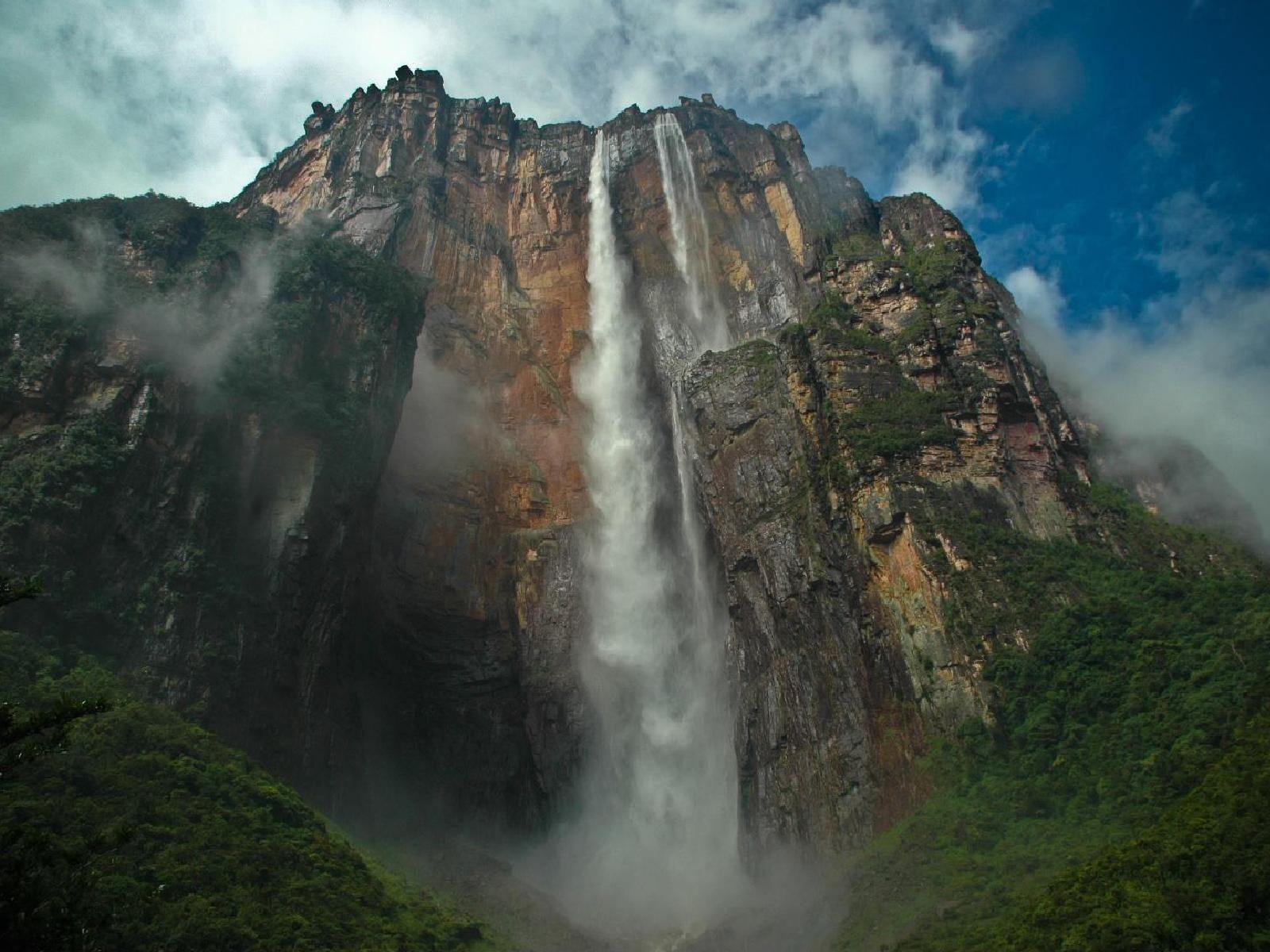 Дворец Мирафлорес
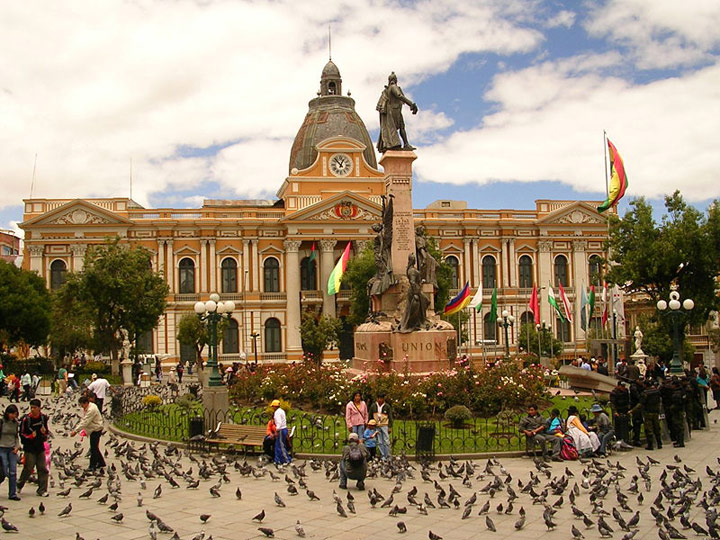 Ботанический сад Мериды
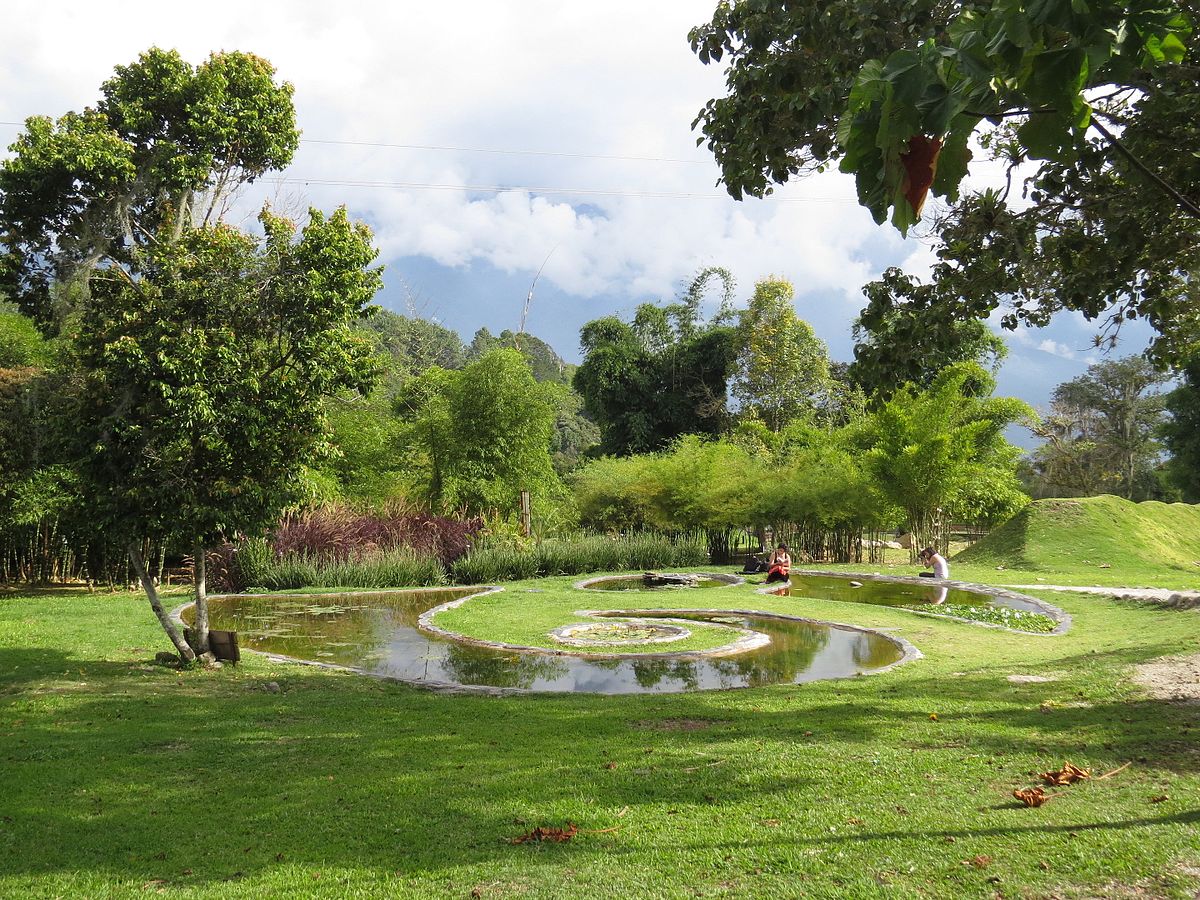